ADDICTIONSUnit 1
Fiona Valerie Cuce, Hana Zahajská

2012
Content:
Kinds of addictions
Types of drugs
Organizations
Game for you
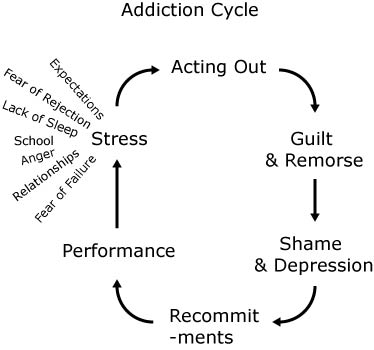 Kinds of addictions:
Main of them:

					alcohol and tobacco					caffeine
           medicine, pills
 gambling
drugs
Emotional trigger – citový spouštěč
Craving – touha, chuť, bažení, žádostivost
Guilt – vina, pocit viny
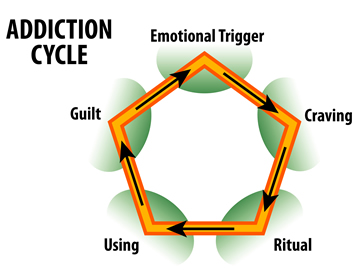 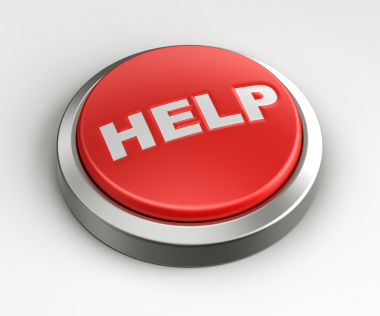 Kinds of addictions:
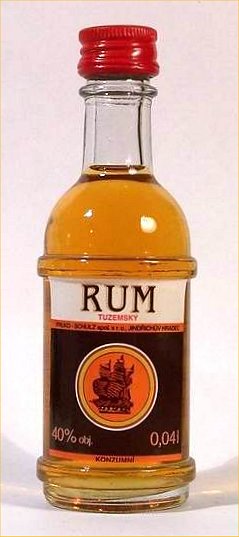 These addictions are well – know!

Alcohol				   Tobacco

These drugs are legal!
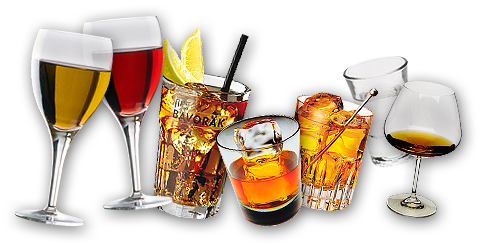 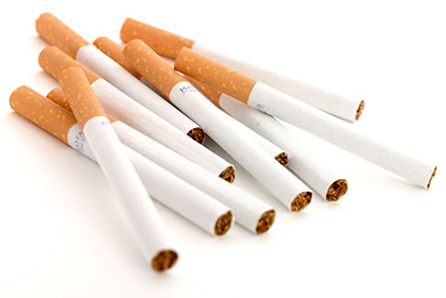 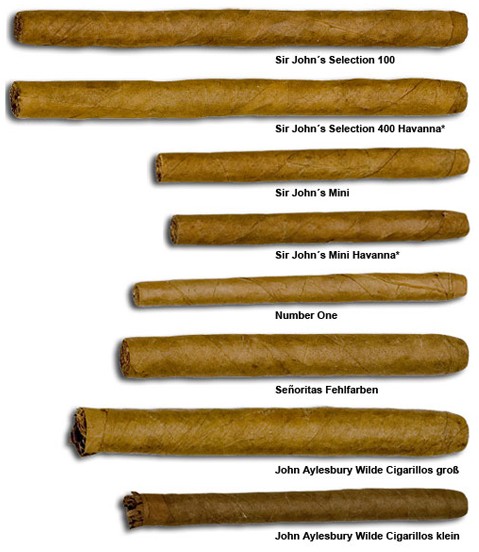 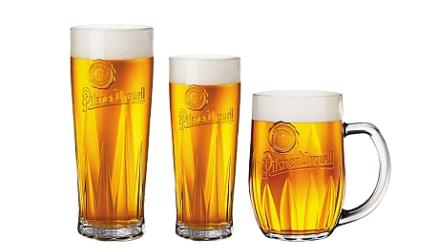 Caffeine:
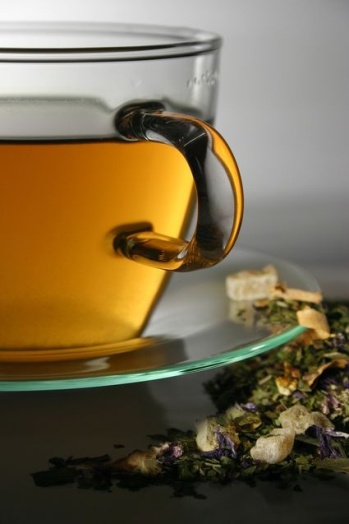 - Stimulate your central nervous system
 - Caffeine counteracts sleep
 - Is legal
 - In: tea, coffee, cacao, energy drinks, fizzy drinks such as coca cola
for interesting: in North America 90% of adults consume caffeine daily
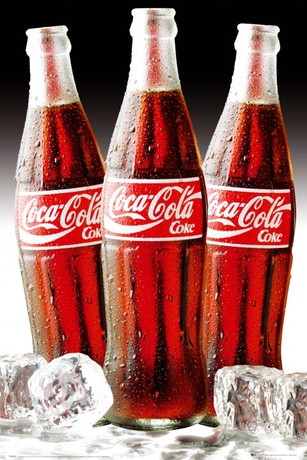 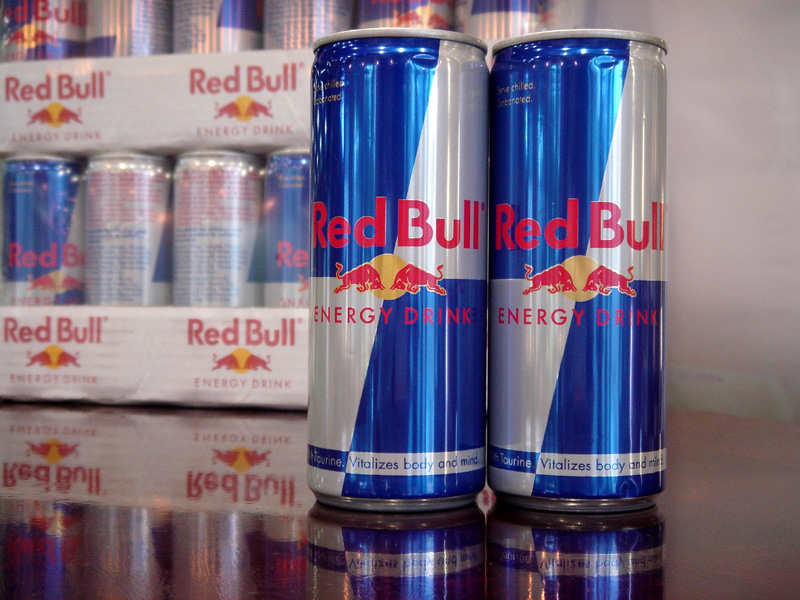 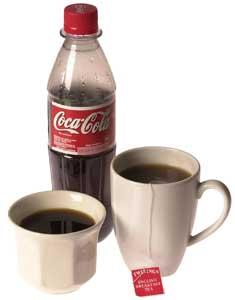 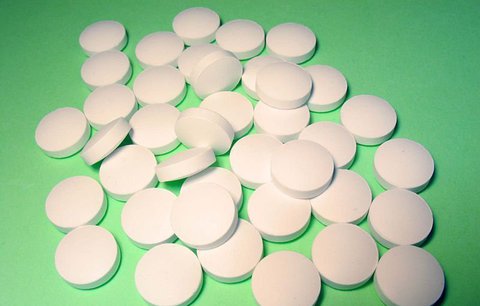 Medicine, pills
People can be addict to pills for example:
Anti-depressants f.e.: prozac, seroxat…
Pills for sleep and others pills
These types of drugs is legal too.
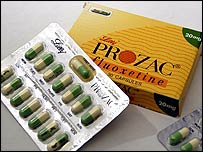 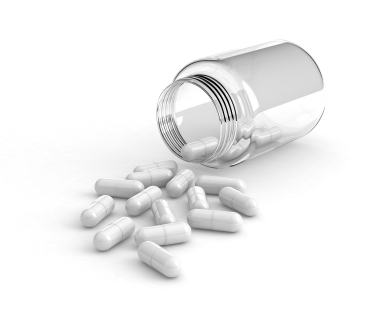 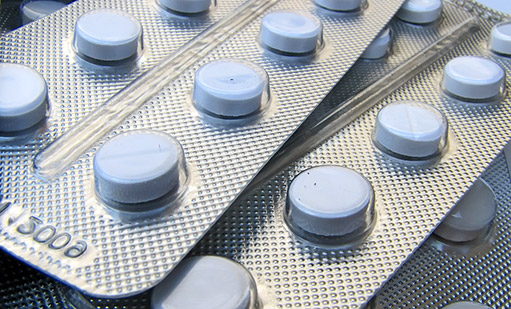 Gambling:
It is specific kind of addiction 
Gambling is, when people like (he is addicted) to play hazard games
Gambling can be conect with any others addictions (mostly drugs, alcohol)
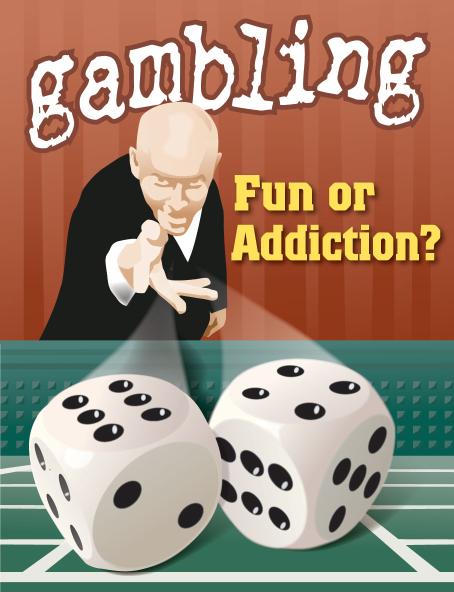 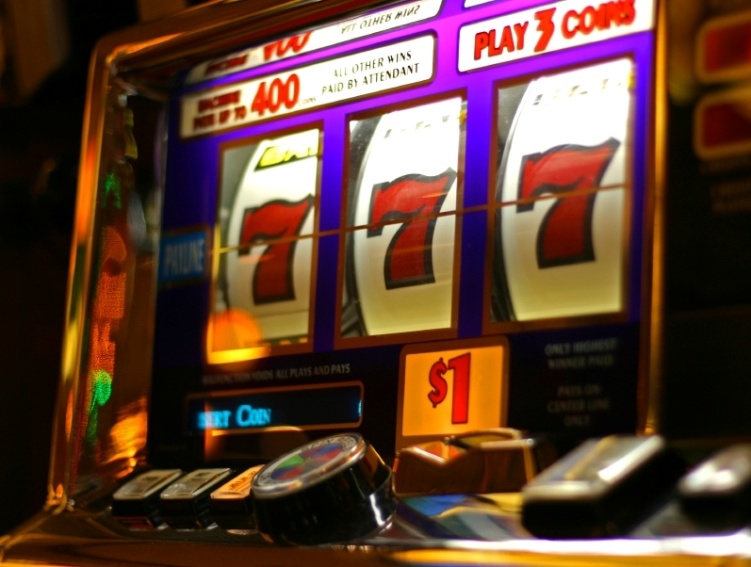 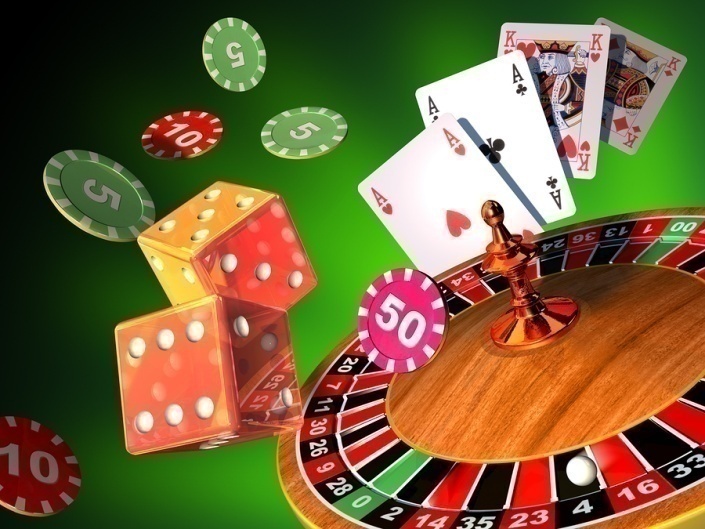 What do you think?
Everybody write 3 reasons, why do people take drugs?

	Do you have any addiction?
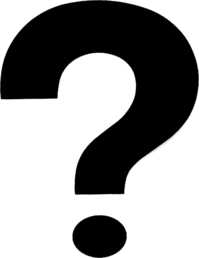 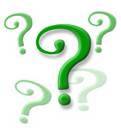 TYPES OF DRUGS:
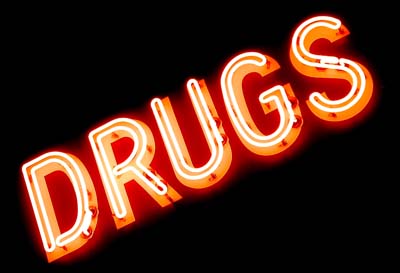 We have 4 types of drugs:

Get hight (stimulants = uppers)
-   cocaine, crack, ecstasy, speed = (methamphetamine, pervitin) tobacco
Calm down (depressants = downers)
-   alcohol, cannabis, gases, glues and aerosols, tranquillisers
Trip out (hallucinogenic drugs)
-   cannabis, ketamine, LSD and magic mushrooms
Get knocked out (opiate type drugs)
-   diacetylmorphine =  heroin, morphine, codeine

VOCABULARY:
   alert – ostražitý, bdělý, pozorný			affect – ovlivnit, postihout
   calm – klidný					mind  -  mysl
   glues – lepidlo, klih				distort – zkreslit
   tranquillisers – uklidňující lék, sedativum
Stimulants = Uppers
Cocaine, Crack – (snow), illegal drugs !!!
-  Powder form, crack is in crystal form
 - From the leaves of the coca plant
 - Increase - alertness, feelings of well-being and euphoria, energy and activity, feelings of competence and sexuality
 Form of application:
- Oral - smoking, sniffing=(blowing), chewing coca leaves,
- (Drug injection), crack - inhalation
increase - zvyšovat
alertness – ostražitost		
powder – prášek
sniff(snuff or snort) - šňupat
chew - žvýkat
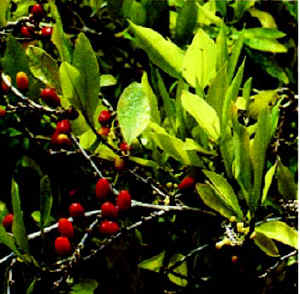 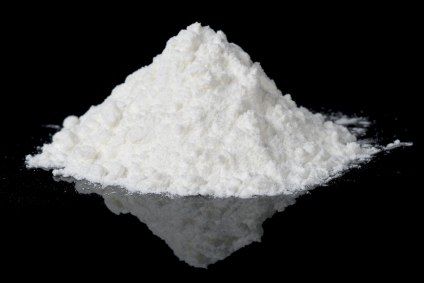 Stimulants = Uppers
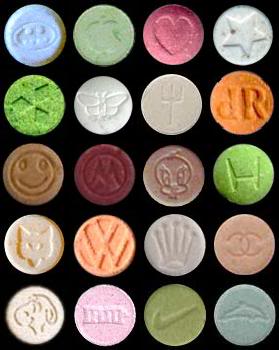 Ecstasy – (E, ball, drug (pill) of love)
 - Powder form or tablet (pill)
 - Many kinds of colors and designs
 - Can induse – euphoria and sense of intimacy with others,
			love for others, inner peace, 
			feelings of empathy and forgiveness
 - Increase - energy and endurance, motivation, desire
 - Diminish - anxiety, fear, aggression and hostility
 Form of application: oral

	induse – vyvodit, přivolat				
	inner – vnitřní
	forgiveness – odpuštění
	increase – zvýšit, přibývat
	endurance –  výdrž, vytrvalost, odolnost
	desire –  touha, chuť
	diminish – snížit
	anxiety – úzkost, strach, obava
	hostility -  nepřátelství
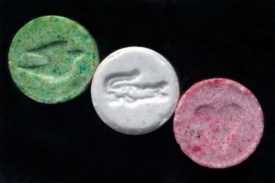 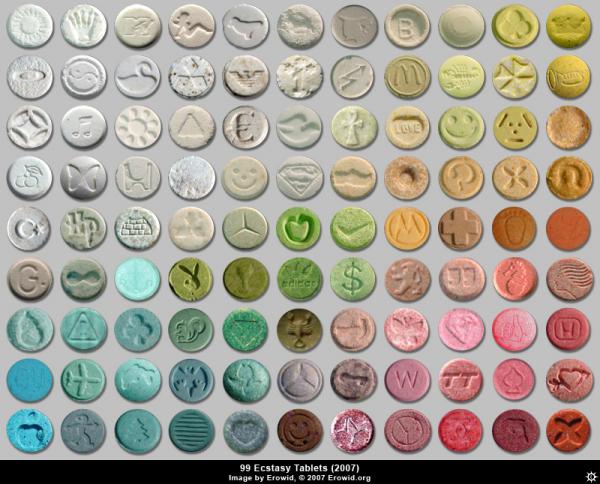 Stimulants = Uppers
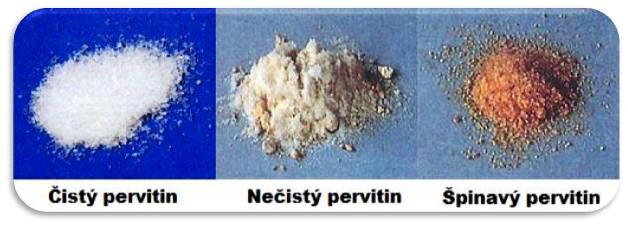 Speed = (methamphetamine, pervitin)
Increase - alertness, concentration, energy
Can induce -  euphoria
Many negative effects : fatigue, depression, anxiety, headaches, agitation, aggression, deep REM sleep and suicidal ideation, psychotic behaviour
Form – like as small fragment of glass or bright blue-white crystals
Form of application: injection, smoking 
 Pervitin is the most addictive drug! 
 Can causes paranoia, hallucinations and even death.
 It most worst treatable addiction!!!


increase – zvyšovat	anxiety – úzkost, strach		behaviour - chování
alertness – ostražitost	headaches – bolesti hlavy		fragment - úlomek
induce – navodit, vyvodit	agitation - rozrušení		cause - způsobovat
fatigue – únava, vyčerpání	suicidal ideation – sebevražedné sklony	
treatable - léčitelný
Depressants = Downers
Cannabis – marijuana, grass, skunk = a type of  cannabis
(Hashish (hash) – is resin of cannabis plant, usually combinate with cannabis.)
-  Downers and hallucinogenic drug
Most famous drug and the most famous illicit drug on the world
Many kinds of this drug
Used as psychoactive drug and as medicine( used for treatment Alzheimer‘s disease)
Main element is THC
Recreational drug, use at religion or spiritual rituals
 In the Netherlands this drug is legal and tolerate!

Form of application: mixed with tobacco (joint) and smoked, make a tea – drink, bake hash cakes and cookies – eat, in India cannabis mixed with tobacco - chew



resin – pryskyřice			treatment - léčba
illicit – nezákonný, zakázaný		main - hlavní
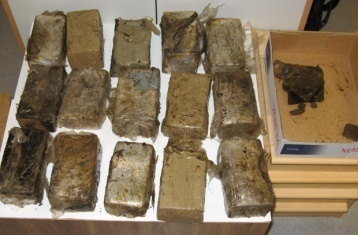 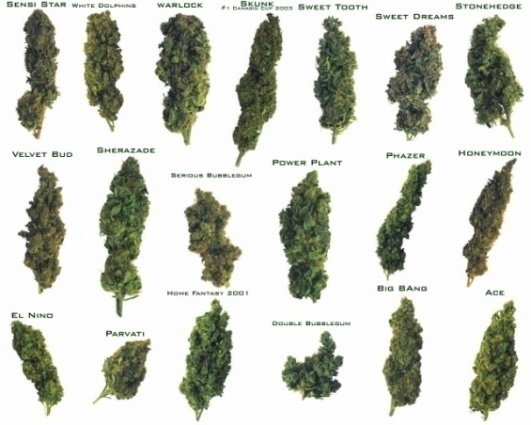 Haluccinogenic drugs
LSD – acid, trip, paper
 - Semisynthetic psychedelic drug
-  Change consciousness(hallucination, illusion)
 - Is a product of poisonous fungus growing on rye
 - Effects of this drug are non-predictable 
 - Can cause to 12 hours
Form – sells in pills or liquid form, LSD is in blotting paper – divide LSD into squares, 1 square is one dose
Form of application: oral


consciousness – vědomí		cause – působit		
poisonous fungus – jedovatá houba	liquid – tekutý (tekutina)
rye – žito				blotting paper – savý papír
non-predictable-  nepředvídatelný	dose - dávka
divide - rozdělit
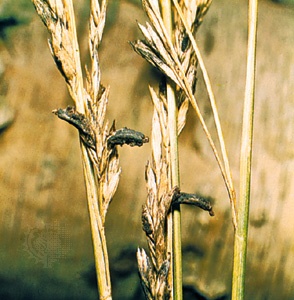 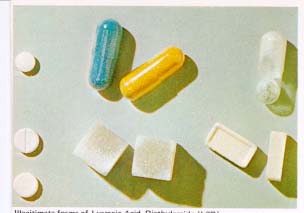 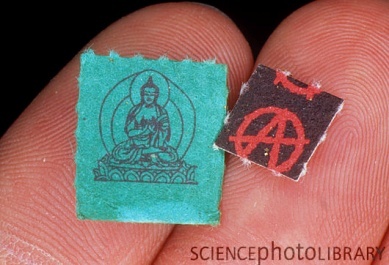 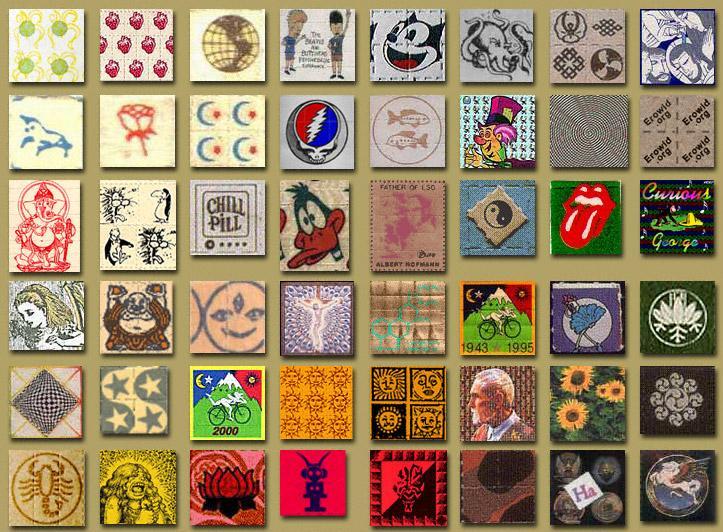 Hallucinogenic drugs
Magic mushrooms – psilocybin mushrooms 
-    Many kinds (20 kinds in the Czech R.)
-   Main psychoactive elements: psilocybin and psilocin 
-   Used in ancient time, used for religious purposes, rituals
-   Psychedelic effects may brings: panic attacks, depression and delusions
Very important is dosage, picking: in October, November
Form of application: eat raw mushrooms, 
dried mushrooms mix with cannabis and smoke, drink a tea





contain – obsahovat	delusion – klam, myslná představa
purpose – účel		dosage – dávkování
raw – syrový		dried - sušený
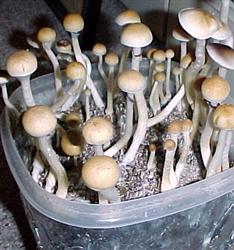 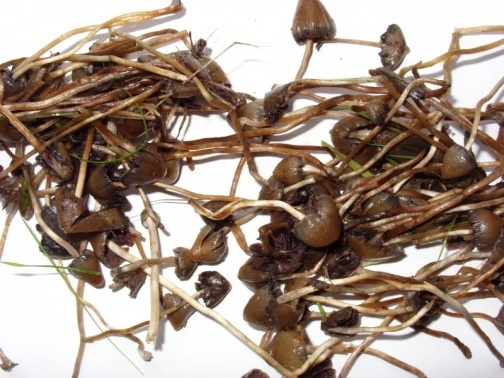 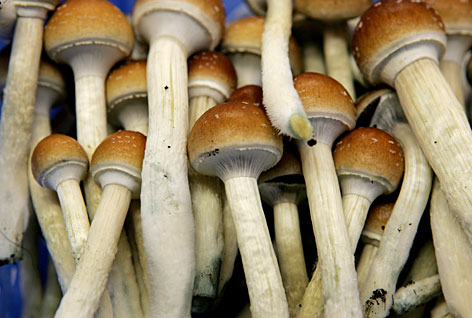 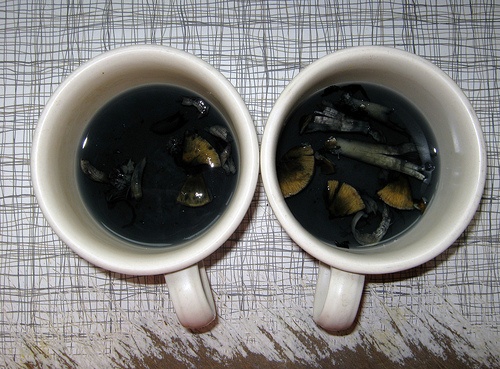 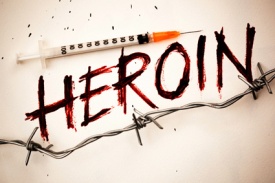 Opiate type drugs
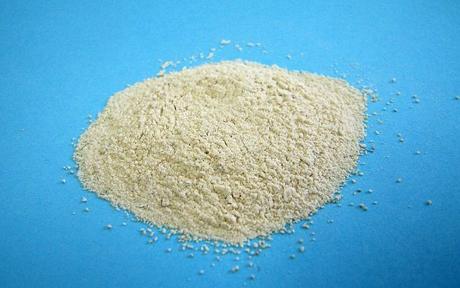 Heroin, (Morphine, Codeine)
 - Opiate analgesic, heroin is hard and strong drug
 - 15 million users of heroin (15-64 years old)
 - Heroin causes immediately (till 6-8 hours)
 Effects: relaxing, sleepiness, calming down, no perception of pain
 Form of application: smoking, injection
Injection!!! – danger of transfer HIV and hepatitis!
Heroin is usually cause of death!!!

perception – vnímání
pain – bolest
sniffing - šňupání
cause of death – příčina smrti
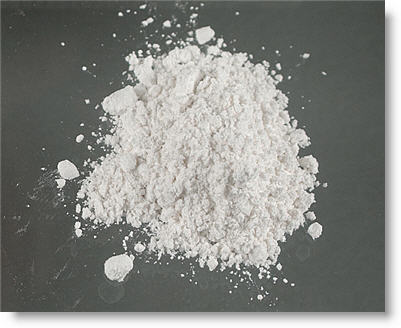 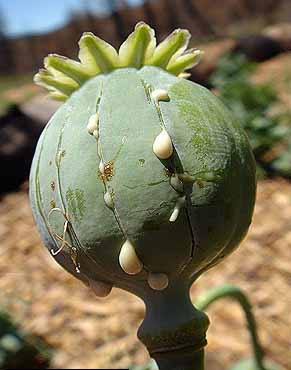 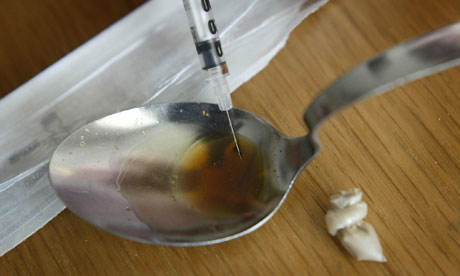 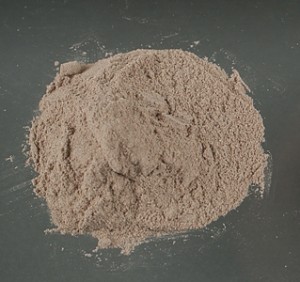 ORGANIZATIONS:
1) Low-threshold Organizations           (nízkoprahové)
 - Drop-in – www.dropin.cz
 - K-Centrum – www.k-centrum.net
2) Hospitals
 - Bohnice – www.plbohnice.cz
 - Hradec Králové – www. alkohol-alkoholismus.cz
3)  Detox
PL Apolinář, PL Bohnice, PL Brno, PL Plzeň
4)  Other Organizations
- Alcoholics Anonymous, Narcotics Anonymous
THE GAME
Thank you for your attention !!!